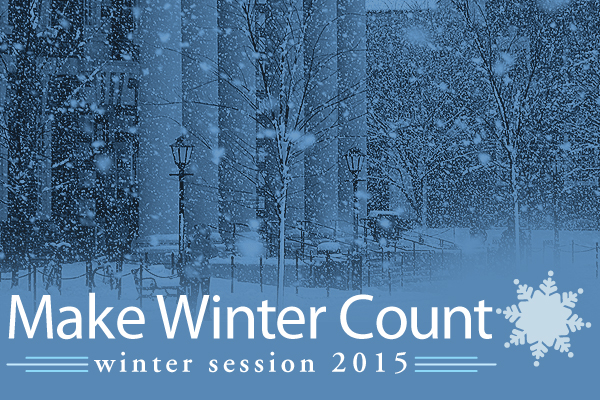 Presentation to UD Faculty Senate, March 2, 2015 by Nancy Brickhouse, Deputy Provost Academic Affairs
Historical data
Data discussed at Provost’s Executive Council retreat, Feb. 2013
Recommendations for Winter 2014
Distribute incremental Winter Session revenue to colleges in proportion to the increase in teaching done by each college.
Add more cultural events to enliven campus
Drop the $500 housing fee
Implement a grade forgiveness policy
Enhance marketing
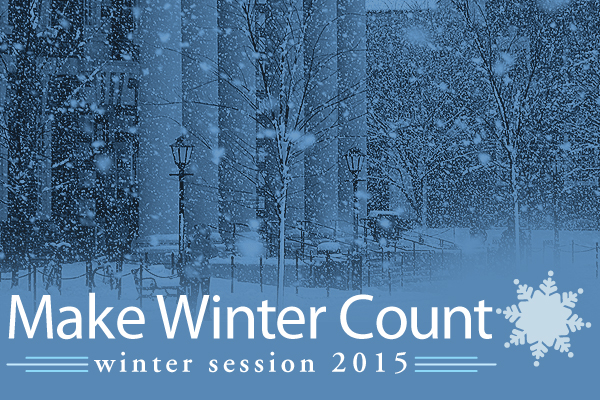 Outcomes for Winter 2014
Enrollment increased by 1074 students, or 14%
Enrollment of first year students was 1008, or 28%
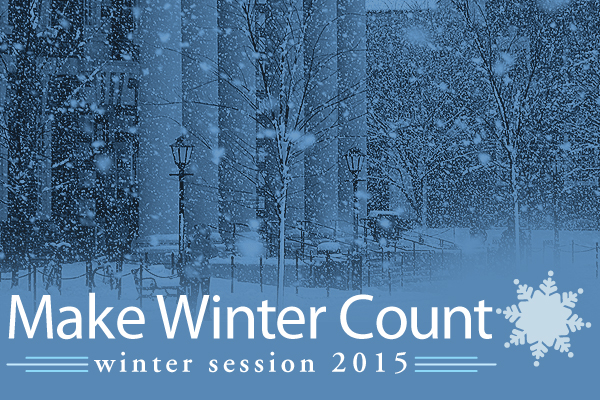 Additional Innovations for Winter 2015
New co-curricular programming supported by the Unidel Foundation
Focus on first-year students
Four week courses, 4-week meal plans, one-week late check in to residence halls
Promote through FYS
10% discount for first three credit hours
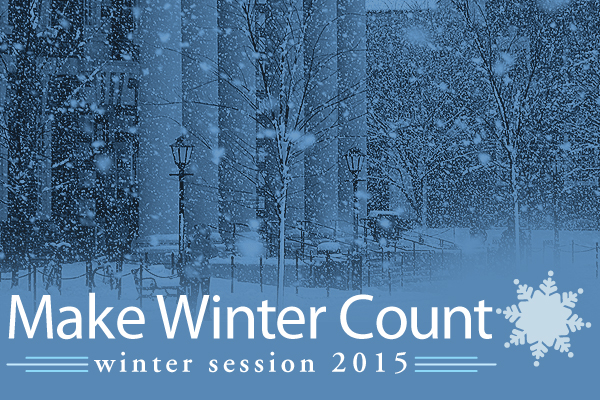 Four week Classes
Begin one week later than the start of WinterSession
Faculty decide what courses are appropriate for a 4-week session
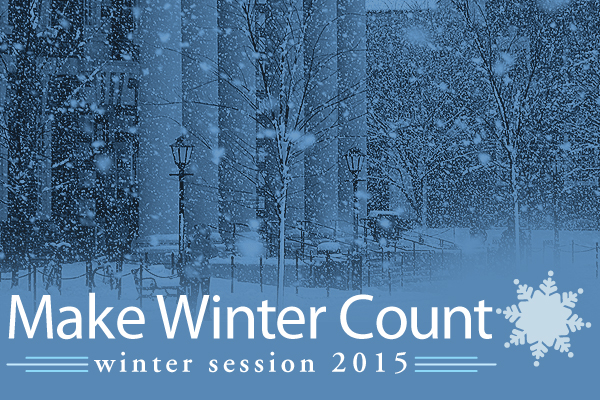 4-week course outcomes
Highest course enrollments in table to the right

Of the 7875 students who enrolled in WinterSession classes, 708 (9%) registered for a four-week class. 

Of the 1028 first year students who registered for WinterSession classes, 119 (12%) opted for a four-week class.
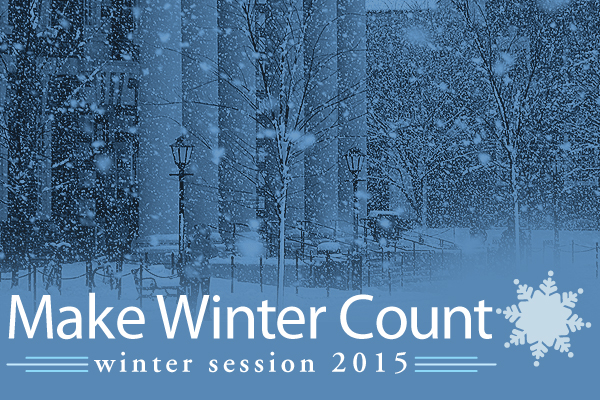 Overall outcomes for WinterSession 2015 and Recommendations
Total headcount 7875, a 19% increase since Winter 2013
Continue to offer the full array of choices – including four-week options
Faculty Senate should consider a grade forgiveness policy 
Other suggestions?
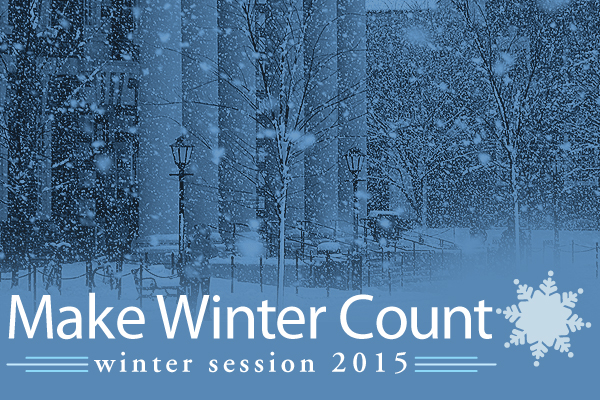